In-Processing Brief
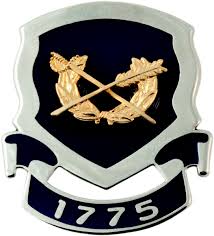 LEGAL ASSISTANCE AND CLAIMS
Welcome!
Set yourself up for success from the start!
7TH Army Training Command 
Office of the Staff Judge Advocate
Ansbach Law Center
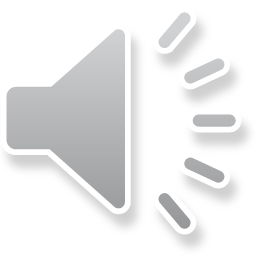 1
Contact
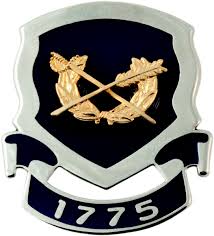 German Attorney: Ms. Eva Gehring - by appointment only
American Attorney: Mrs. Virginia C. Nist - by appointment only

Location:  Katterbach Airfield, Bldg 5817 A, 3rd Floor
Comm. Tel: 09802-83-2103
DSN:  (314) 467-2103
Website:  http://www.ansbach.army.mil/Legal.html
Online Appointments:  usarmy.ansbach.7atc.list.ansbach-legal-assistance@mail.mil
Hours of Operation:  M-TH: 0900–1145; 1300–1600; F 1300–1600 
Closed: Federal holidays
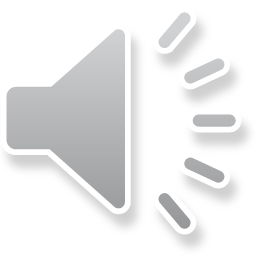 2
US Legal Services Provided
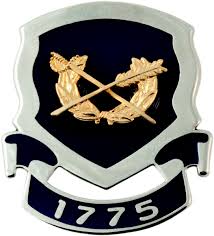 Estate Planning: Wills, Powers of Attorney.
Family Law:  Separation Agreements, AR 608-99 Support.
Tax:  Support on tax matters throughout the year.
Consumer Law:  Debt Collection Actions, Identity Theft.
Military:  FLIPLS, GOMORS, OER/NCOER Appeals and other Adverse Information in AMHRR.
Rebuttals are time-sensitive! Contact us immediately if you get a FLIPL or GOMOR.
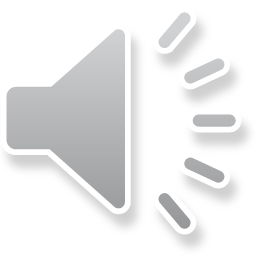 3
German Legal Assistance Cont.
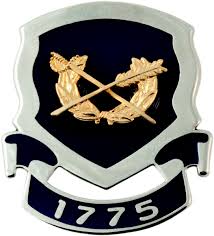 Legal Advice and Representation, e.g.

German Consumer/Contracts  
Landlord Tenant
Downloading vs. Streaming 
Family Law
Traffic/ Administrative Law

Limitations

 We cannot represent you in court.
 We cannot assist with employment or labor law issues.
 We cannot assist with private businesses or home-based business.
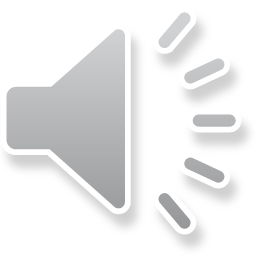 4
Military Claims Office
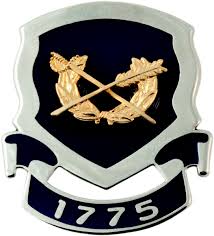 Claims Examiner:
Mr. Karl-Hans Goetz
Located within the Legal Assistance OfficeDSN: 467-2104
Comm. Tel: 09802-83-2104
Email: usarmy.ansbach.usag.list.military-claims-office@mail.mil
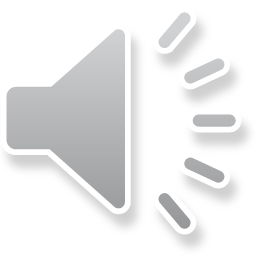 5
Military Claims Office
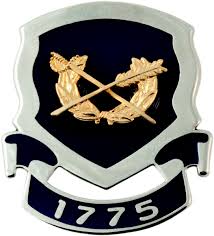 Household Goods and Unaccompanied Baggage (HHG & UB)
Important Timeline:
1. Provide NOTICE of loss/damage to TSP (Transportation Service Provider) in 180 days* after delivery. No notice needed if claim is filed in 180 days after delivery*.
2. File claim in 9 months after delivery for full replacement & repair value.
3. File claim after 9 months but before 2 years mark for depreciated value.
Where and How to File Notice & Claim with TSP:
1. https://move.mil/ then sign in to DPS, with CAC card or Username/Password.
2. Your Notice or Claim won’t be seen by TSP until you clicked the “Submit” button.
3. Evidence is essential!! Please upload pictures of damaged/lost items & purchase receipts & replacement cost (if available) when filing claim. 
4. Keep all claimed items until claim is settled.
* For moves after May 15, 2020
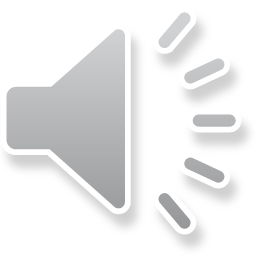 6
Military Claims Office
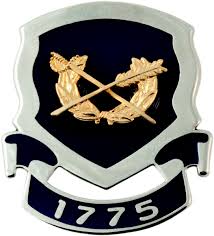 Household Goods and Unaccompanied Baggage (HHG & UB)
TSP Responsibilities:
1. TSPs are required to pay, deny, or otherwise settle claims valued at $1,000  or less in 30 days of receipt (previously 60 days) and on all other claims within 60 days of receipt.
2. TSPs are required to provide deadline reminders at 60 & 150 days post delivery.
   
Claimant’s Rights:
1. You have the option to either have a damaged (repairable) item repaired by the TSP or their representative or you may choose to accept the monetary amount of the repair estimate in lieu of repair.
What if TSP is NOT Reasonable or Responsive?
1. Contact the MCO (Military Claims Office) and we can reach out to the TSP if they are unresponsive
2. Counter offer with TSP and provide additional substantiation.
3. Transfer claim item to MCO and file those items in PClaims at https://www.jagcnet.army.mil/Apps/PCLAIMS.
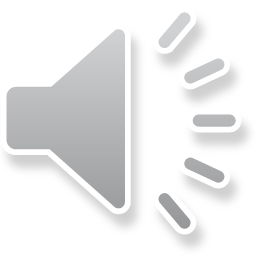 7
Military Claims Office
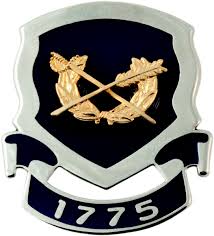 POV Shipment Claims
Important Timeline:
1. Notice of Damage must be done at pick-up & on the Vehicle Inspection Form!! If you see any damage say something immediately!
2. You may go get the vehicle washed first, but damages must be noted the same day as pick-up. Failure to timely notify may result in claim denial!
3. If damage was noted at pick-up on the Vehicle Inspection Form, claim must be filed within 2 years from date of pick-up.
Where and How to File POV Shipment Claim
1. File the claim at pick-up with TSP. There is only one Transportation Service Provider for POV Shipment (International Auto Logistics “IAL”).
2. You can also file POV Shipment Claim through MCO (Military Claim Office) by filing online at: https://www.jagcnet.army.mil/Apps/PCLAIMS.
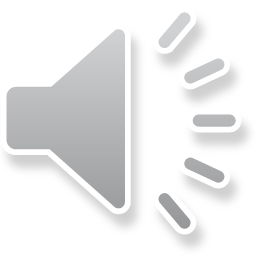 8
Military Claims Office
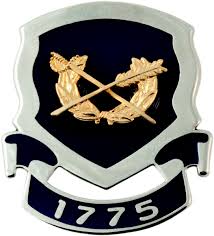 OCIE Lost/Damage in Shipment: File Notice of Loss/Damage with TSP together with other HHG or UB loss/damage items. Come see us immediately!

UCMJ Article 139 Claims: Damage to personal property by another service member’s intentional acts. File police report and contact us immediately! 

Unusual Occurrences: Damage to personal property from events such as fire or vandalism when the loss is incident to service. Make sure to file a police report and document loss by photograph on the spot. Weather-related damage is no longer payable. Come see us immediately!
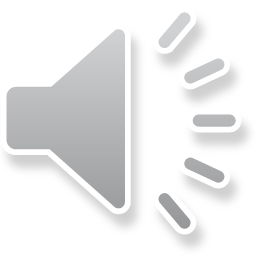 9